認識武安宮與宋江陣
專題報導
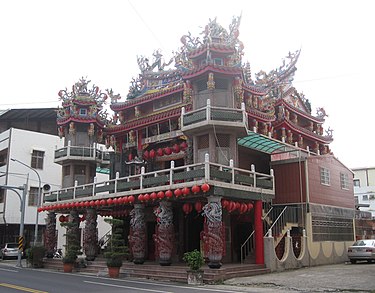 供奉的神
主祀大使爺張巡（武安尊王）
二使爺許遠（文安尊王）
三使爺南霽雲使公
武安尊王戴面具
相傳新化虎頭山上住有虎神，常危害附近生靈。武安尊王為了解決百姓困擾，遂與虎神交戰，但過了許久都未能分出勝負。於是武安尊王向大目降北極殿玄天上帝借法寶「玄天面」，為青面獠牙的面具。在出借面具的同時，玄天上帝提醒說獲勝後要過了「大使埤」才能夠說笑。之後武安尊王靠著面具震攝住虎神，趁機砍下一隻虎腳，虎腳掉到虎頭埤裡。而在打敗虎神之後，武安尊王忘了規定，笑了出來，導致面具脫不下來。所以廟中武安尊王的樣貌較為兇惡。
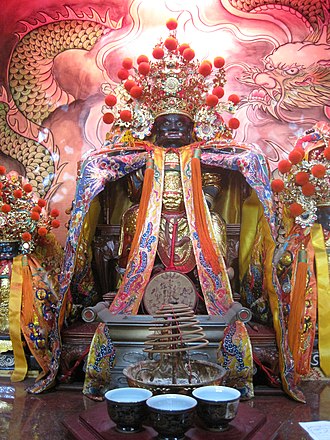 喜歡的武器
單刀
武安宮的由來
武安宮建於清嘉慶年間，昔稱「大使公廟」，主祀武安尊王。清嘉慶24年(1819)福建漳洲城守吳若有率眾善男信女專程來台，親臨武安宮進香，並敬獻中壇石香爐一座，表示尊崇。光緒4年（1878），蘇德老、蘇振芳(玉井井抗日英雄蘇有志之父)有重要建碑記為證物。民國65年重建，民國67年落成暨祈安建醮大典。
武安尊王乃唐朝開元年間進士張巡，天寶時為真源公，安史之亂時起兵討賊，張巡至睢陽共守，與許遠堅守危城數月，始終不屈，後糧盡援絕，城破被俘，不屈而死，唐肅宗下詔追賜張巡為揚州大都督，且就「武盡成仁」「安史之亂」而封其為「武安尊王」。
宋江陣成立的目的
宋江陣源於明代泉州一帶節慶時民眾裝扮水滸傳人物的化粧遊行，後來增加表演故事，形成宋江戲，經過發展變化，一支與武術技藝及民間信仰結合，變成宋江陣，另一支則強化戲劇性質，形成福建地區的高甲戲。
宋江陣的陣式
宋江陣的傳統陣型，據傳來自小說《水滸傳》的人物「宋江」所使用的攻城武陣，陣型走位的陣法，以「太極圖」為基礎，演化出「十八套」，包括：龍吐耳、開四城門、走蛇泅、跳中尊、開斧、蛇脫殼、田螺陣、雙套、連環套、蜈蚣陣、排城、破城、跳城、交五花、四梅花、八卦陣、黃蜂結巢、黃蜂出巢，其中最為知名的是「八卦陣」。
心得
我覺得去參觀宋江陣兵器很好玩，那裡的人還給我們玩他們的兵器，看到兵器超開心。